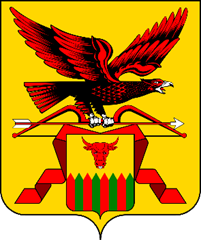 Государственная инспекция Забайкальского края
Итоговое совещание
Дашибалов Баясхалан Александрович
Начальник Государственной инспекции Забайкальского края
Проект:
«Оптимизация процесса осуществления государственного контроля (надзора) за деятельностью Забайкальского фонда капитального ремонта многоквартирных домов»
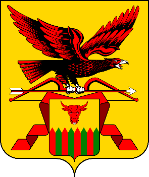 Организационно-распорядительные документы
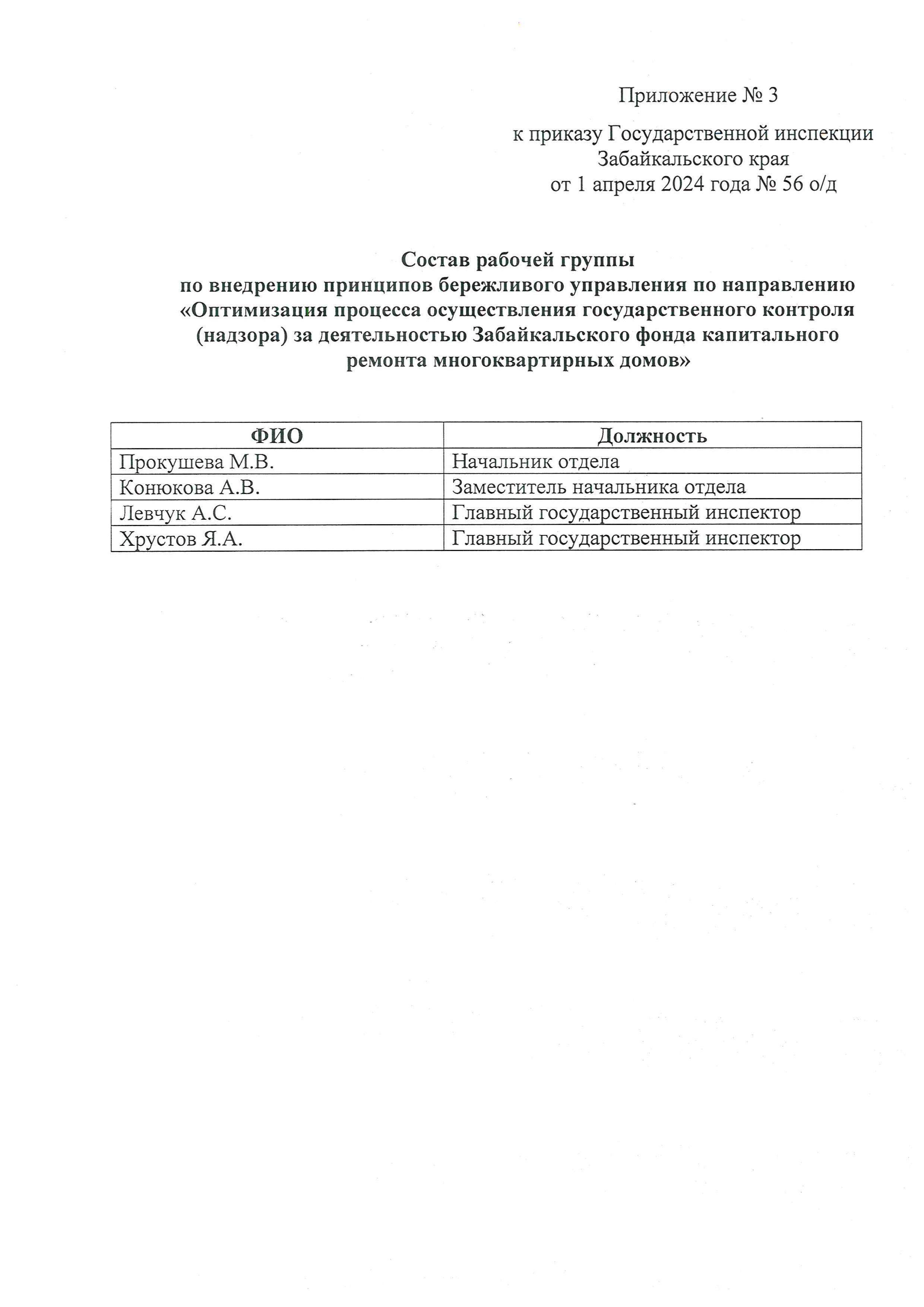 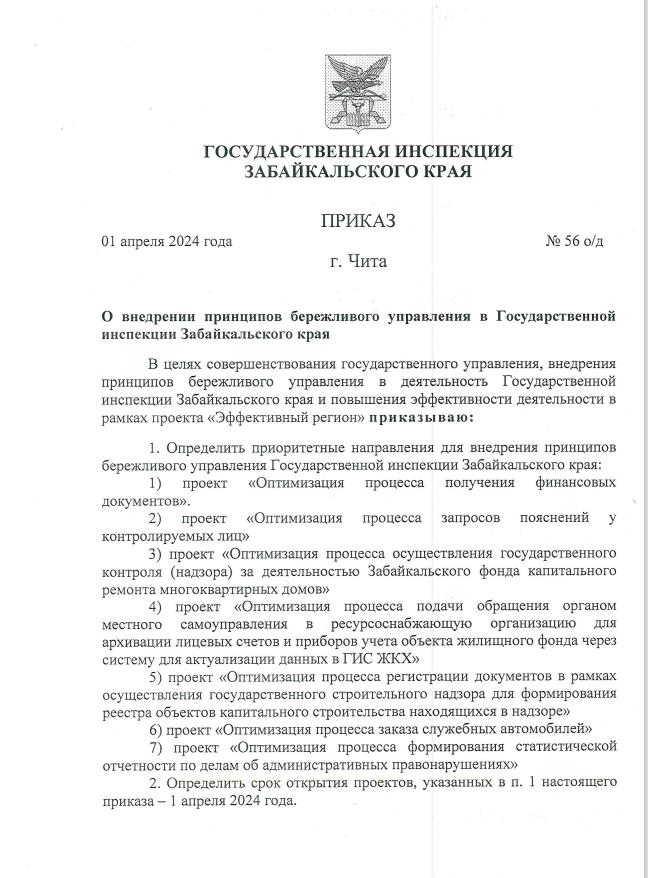 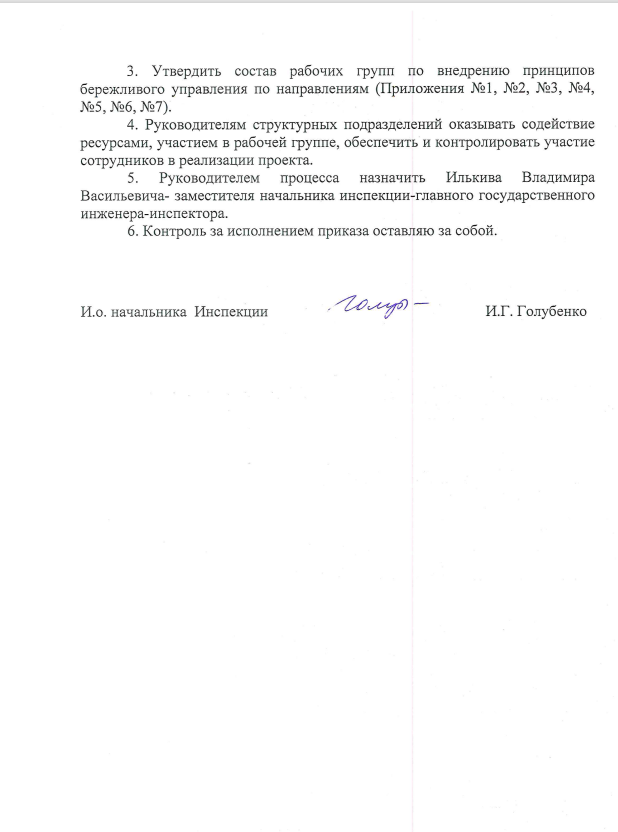 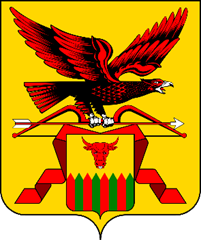 Команда проекта
Руководитель проекта: - начальник отдела лицензирования и капитального ремонта Маргарита Владимировна ПрокушеваКоманда проекта: - заместитель начальника отдела лицензирования и капитального ремонта Анастасия Викторовна Конюкова- главный государственный инспектор отдела лицензирования и капитального ремонта Анна Сергеевна Левчук- главный государственный инспектор  отдела лицензирования и капитального ремонта Ярослав Андреевич Хрустов
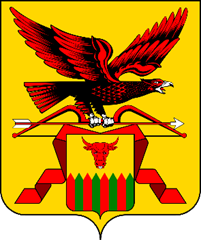 Паспорт проекта
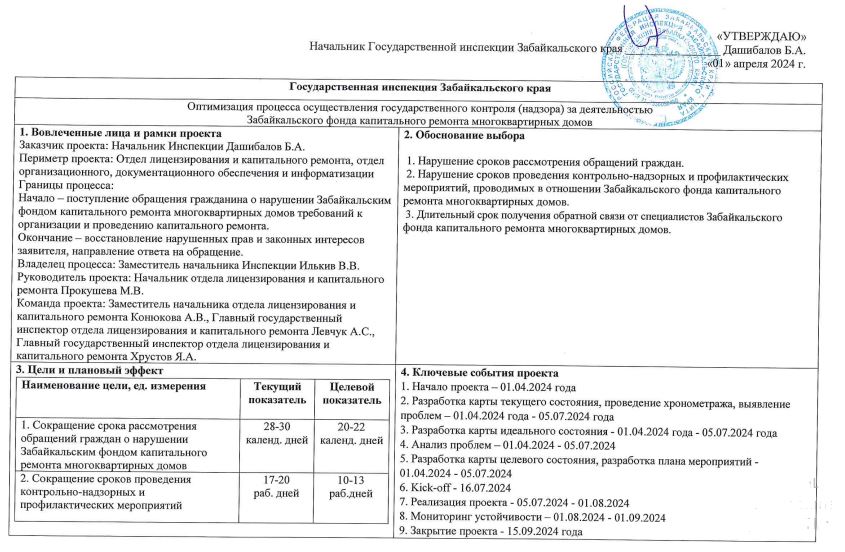 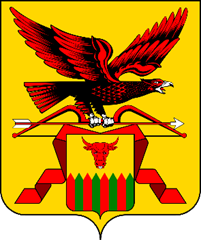 Текущая карта процесса
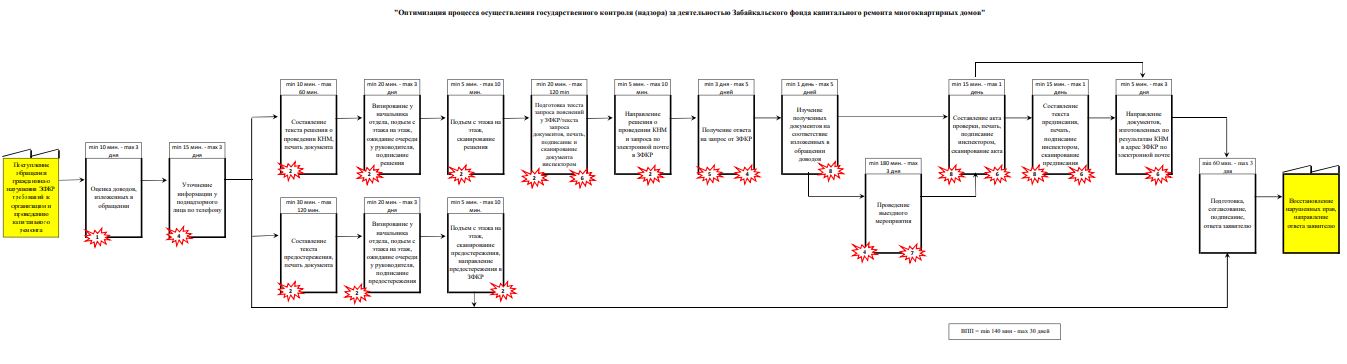 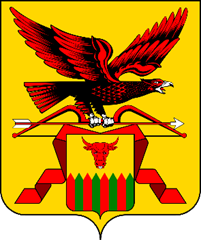 Текущие проблемы
1. Нестабильная работа сайта ЗФКР, неактуальные данные на сайте ЗФКР.
2. Потери времени, связанные с подготовкой, согласованием и подписанием документов.
3. Длительный срок получения ответа на запрос, наличие несоответствия сведений, представленных ЗФКР, сведениям, имеющимся в распоряжении Инспекции .
4. Сложность поиска ответственного исполнителя со стороны ЗФКР.
5. Длительное ожидание ответа от ЗФКР в ходе проведения КНМ.
6. Отсутствие у инспекторов полномочий по подписанию документов усиленной ЭЦП в системе СЭД-Дело.
7. Отсутствие свободных транспортных средств.
8. Длительный срок подготовки документов, имеющих отношение к проверочным мероприятиям (актов проверок, предписаний и т.д.)
Идеальная карта процесса
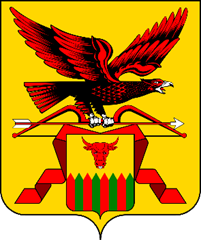 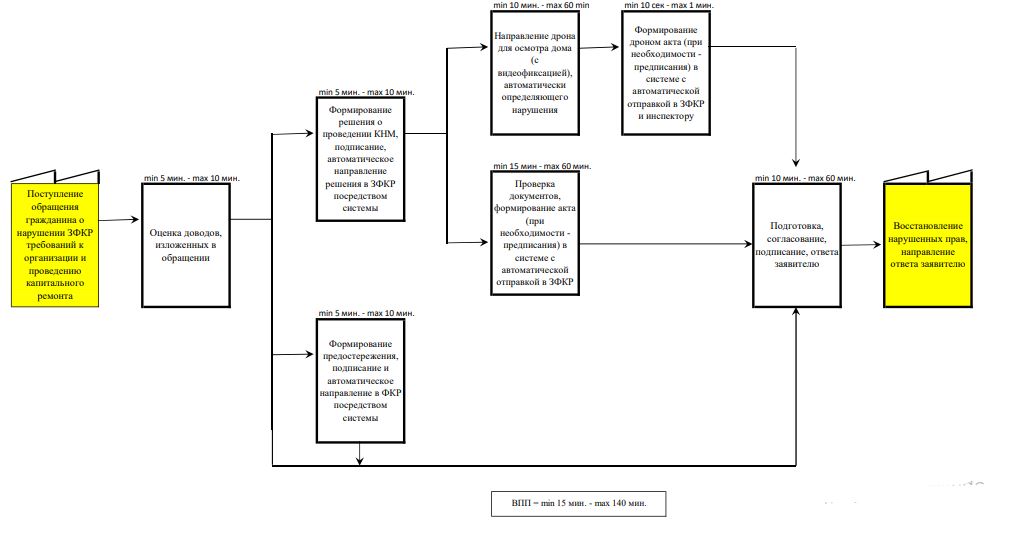 Выявление коренных причин методом «5 Почему?»
Проблема
Длительный срок проведения контрольно-надзорных и профилактических мероприятий в отношении ЗФКР
Почему?
Почему?
Почему?
Длительный срок подготовки документов, имеющих отношение к проверочным мероприятиям (актов проверок, предписаний и т.д.)
Длительный срок получения информации и документов от ЗФКР
Длительный срок согласования и подписания документов
Коренная причина
Коренная причина
Почему?
Подготовка документов на бумажном носителе
Использование деловой переписки в качестве единственного способа обмена документами и информацией
Длительный анализ представленных документов, установление соответствия выполненных работ проектной документации, а также требованиям законодательства
Коренная причина
Большой объем НПА, содержащих требования к качеству проводимых работ по капитальному ремонту
Федеральный уровень
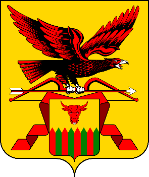 Пирамида проблем
Региональный уровень
8
Уровень организации
3
1
4
7
5
2
6
Подготовка к плану действий
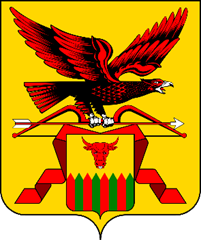 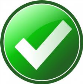 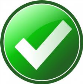 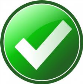 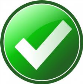 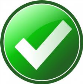 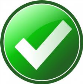 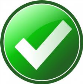 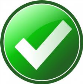 Вклад в цель проекта
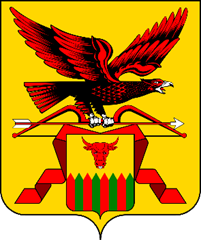 Целевая карта процесса
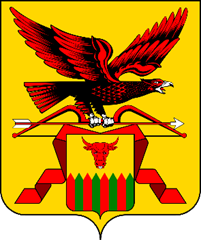 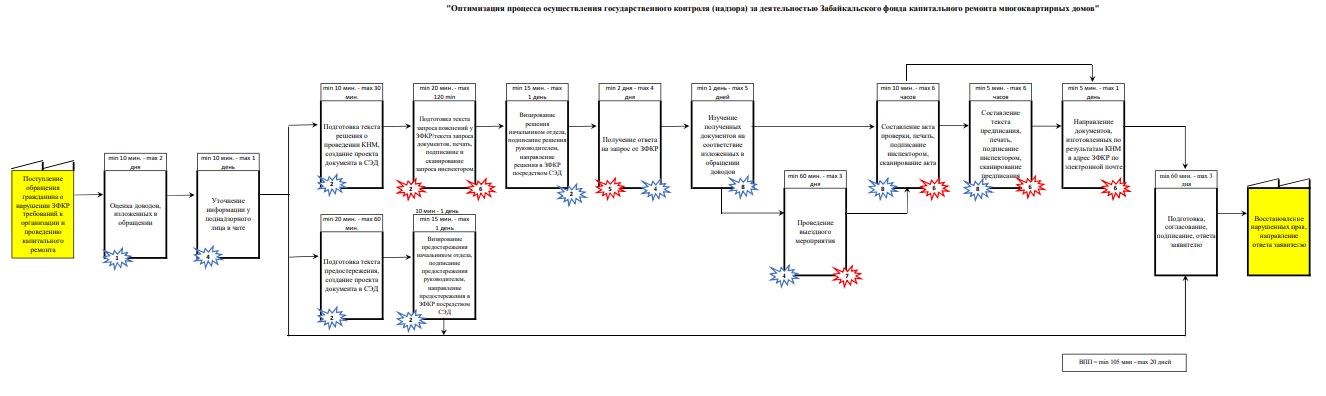 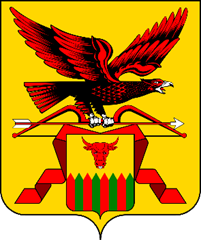 План мероприятий по реализации проекта
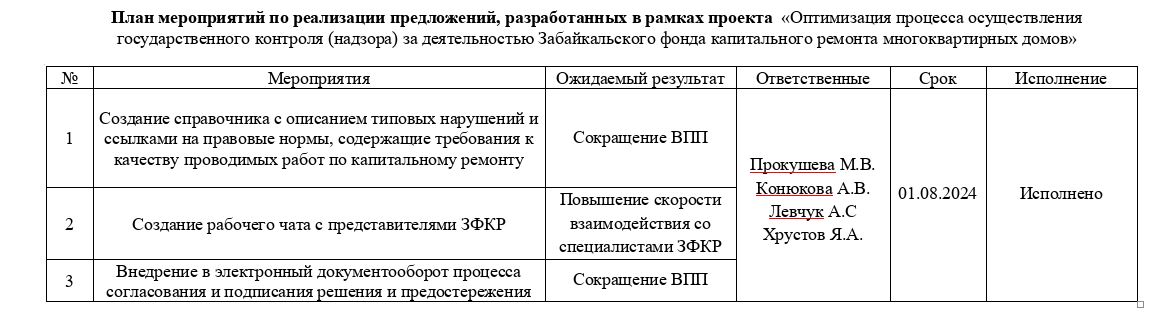 Реализация мероприятий
Реализация плана мероприятий
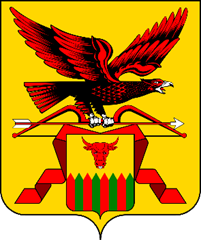 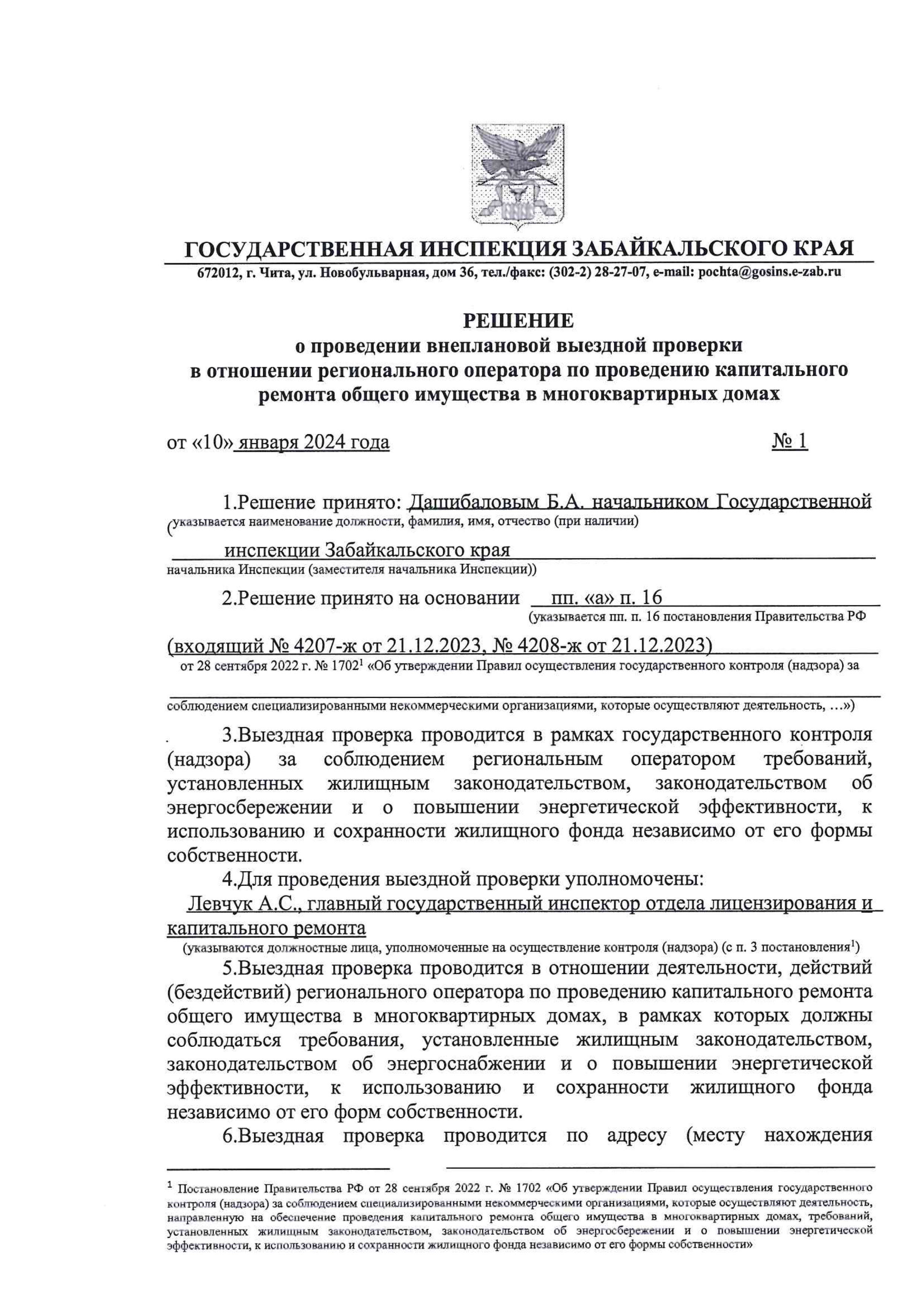 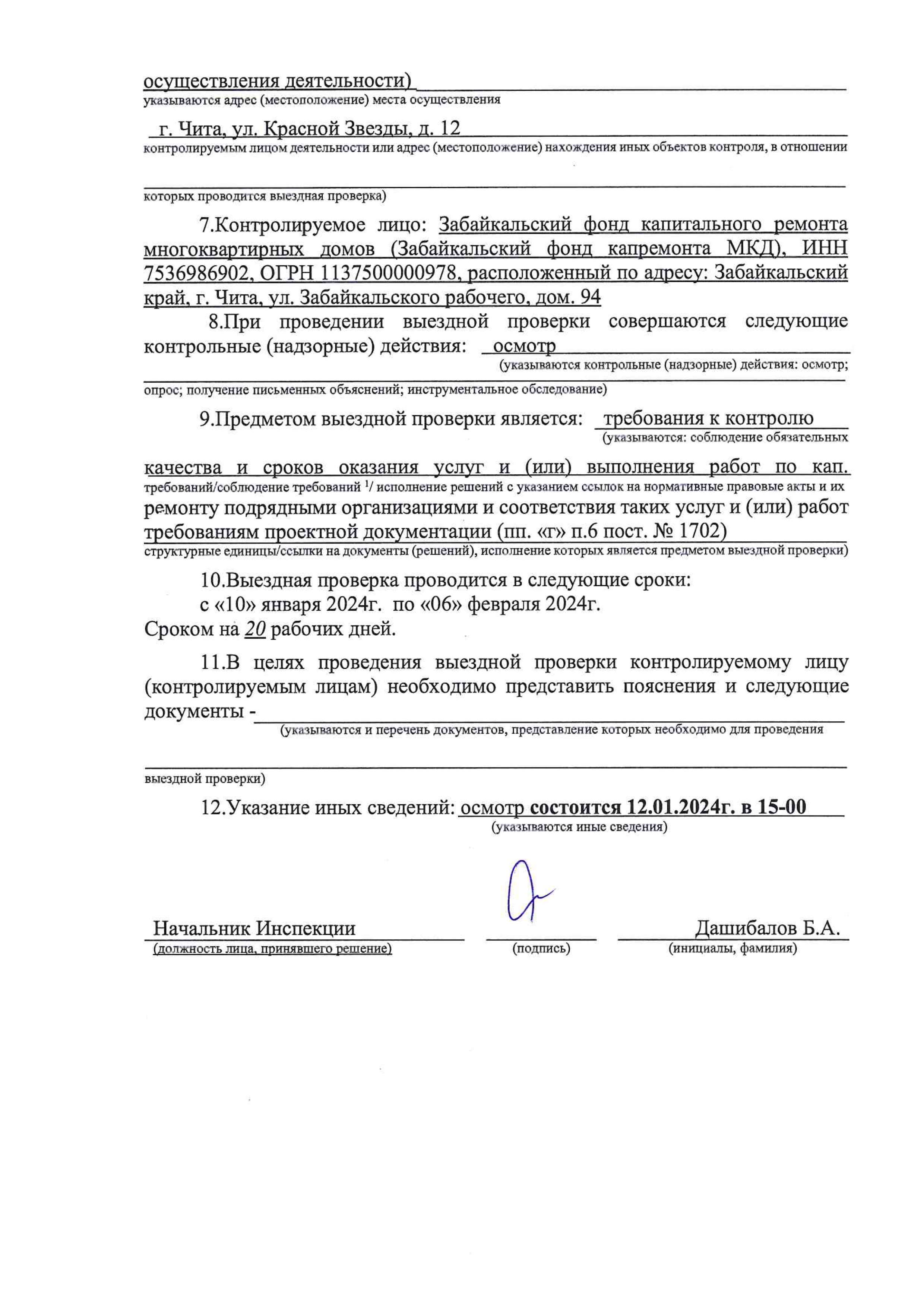 БЫЛО:
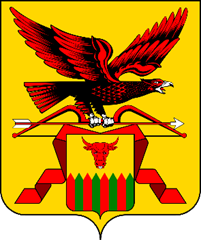 Реализация плана мероприятий
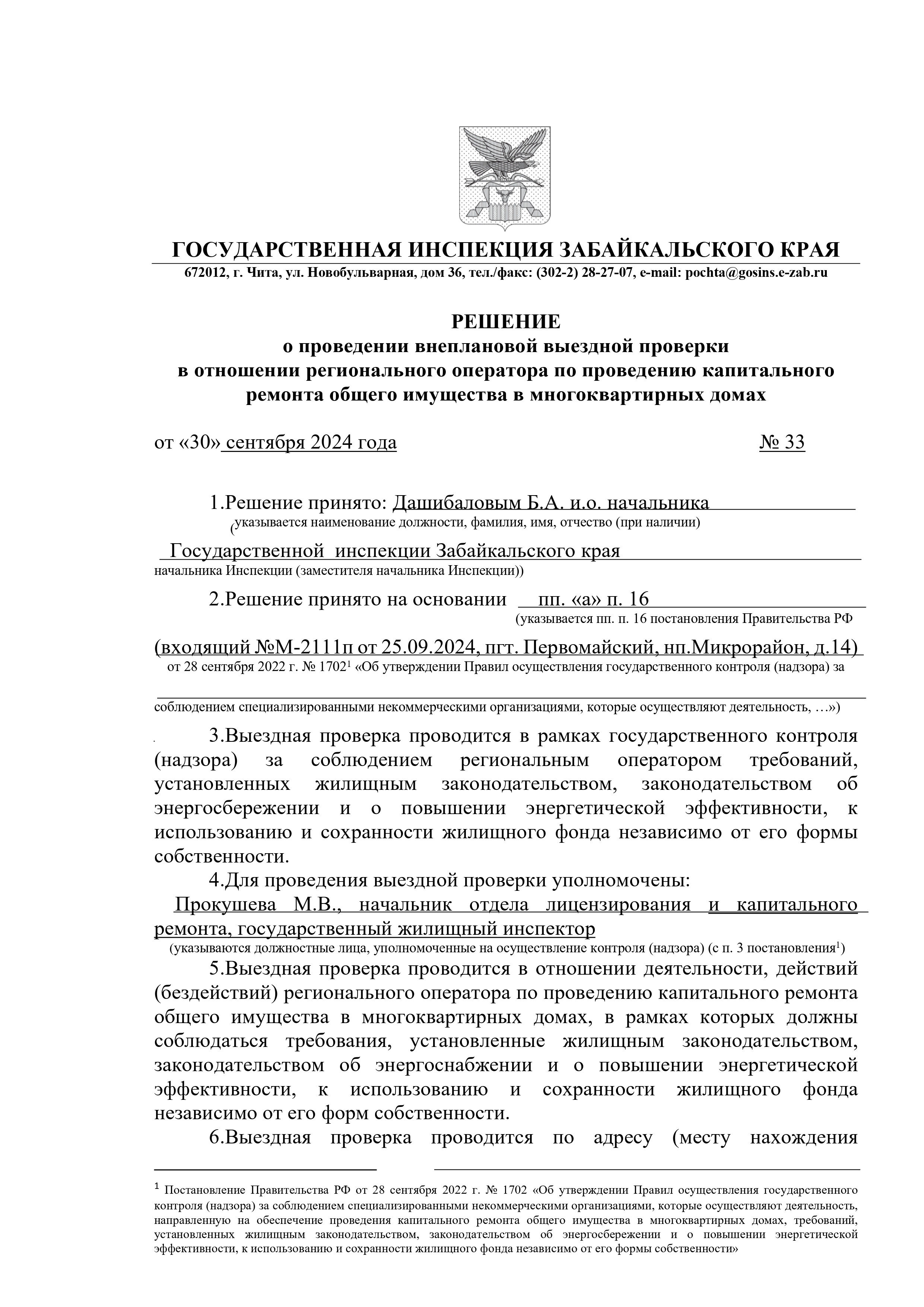 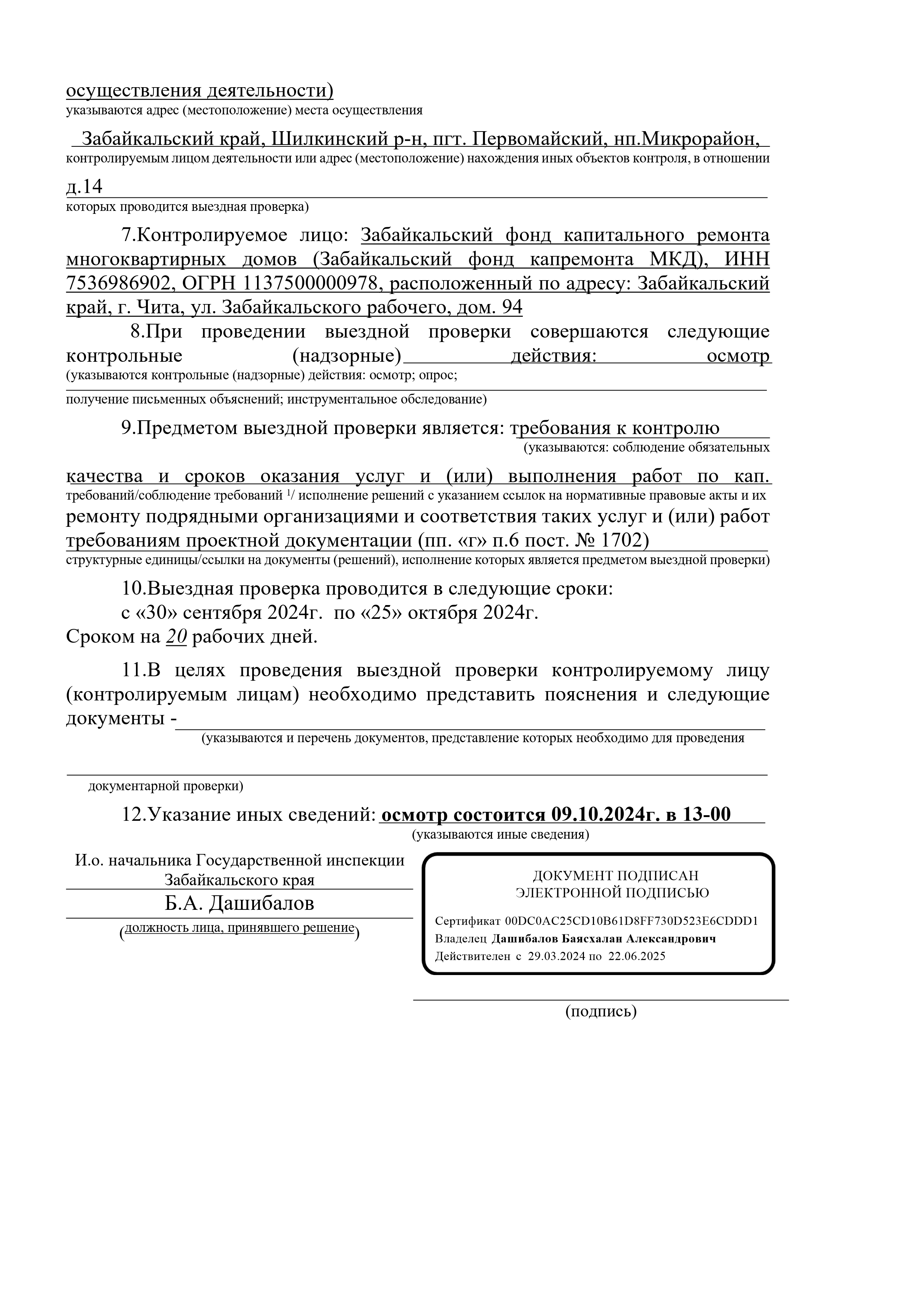 СТАЛО:
За счет внедрения в электронный документооборот процесса создания, согласования и подписания документов ВПП min сократилось на 20 мин., ВПП max на 2 дня
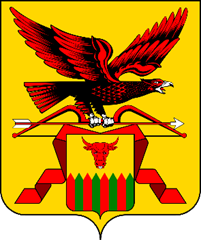 Реализация плана мероприятий
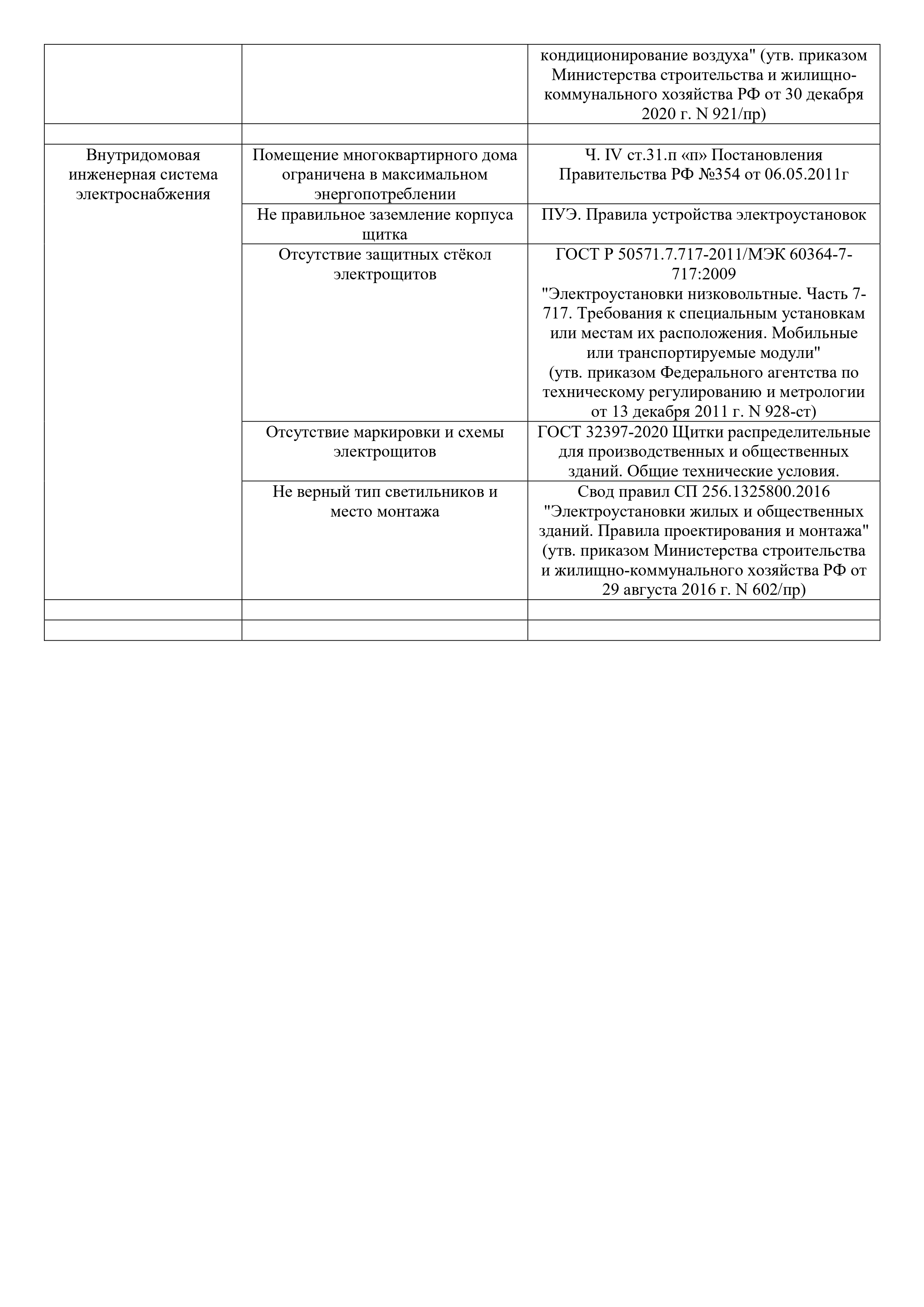 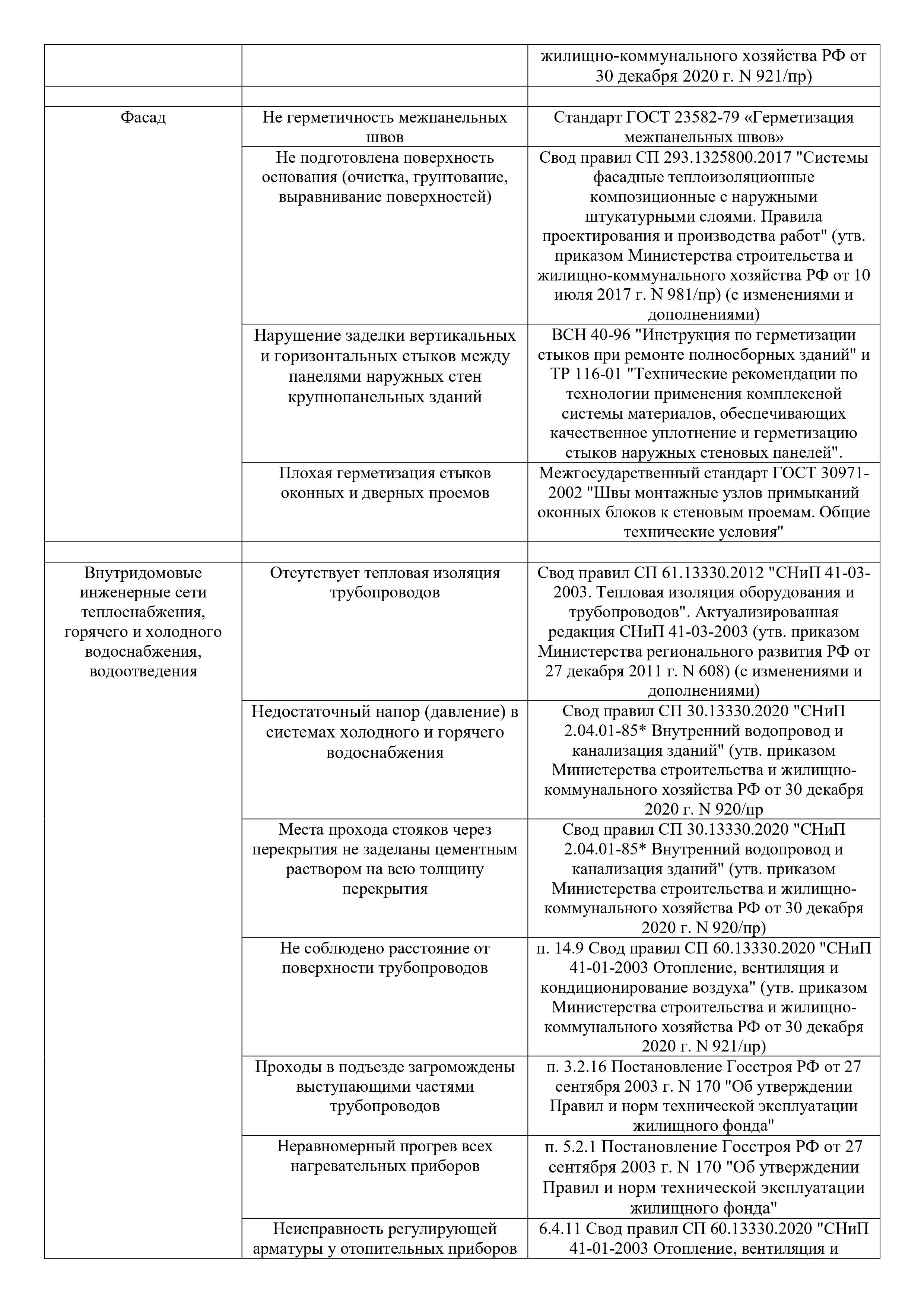 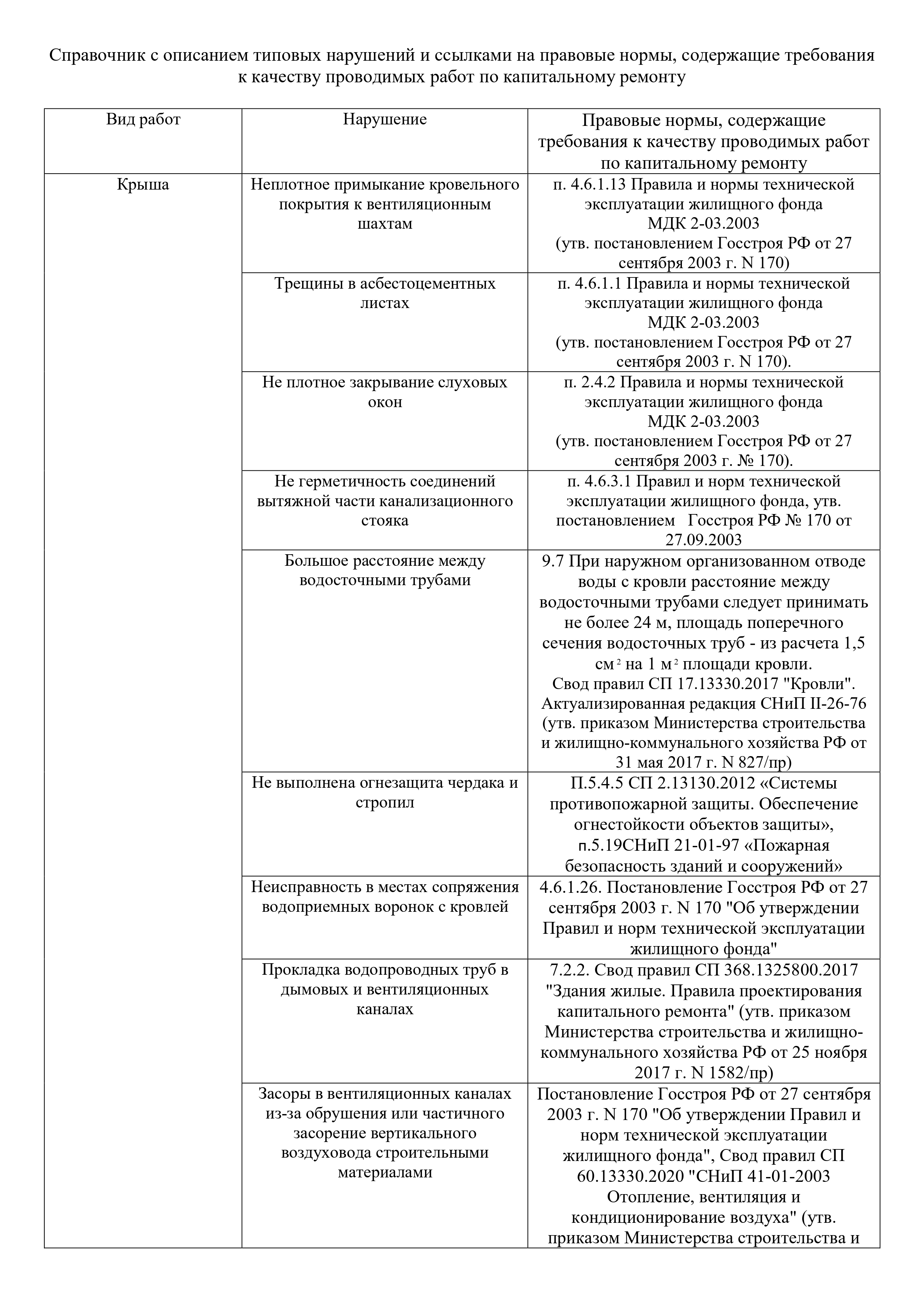 За счет создания справочника с описанием типовых нарушений и  ссылками на правовые нормы ВПП min сократилось на 15 мин., ВПП max на 3 дня
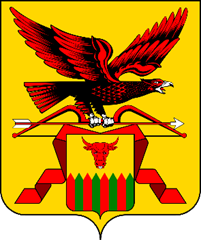 Реализация плана мероприятий
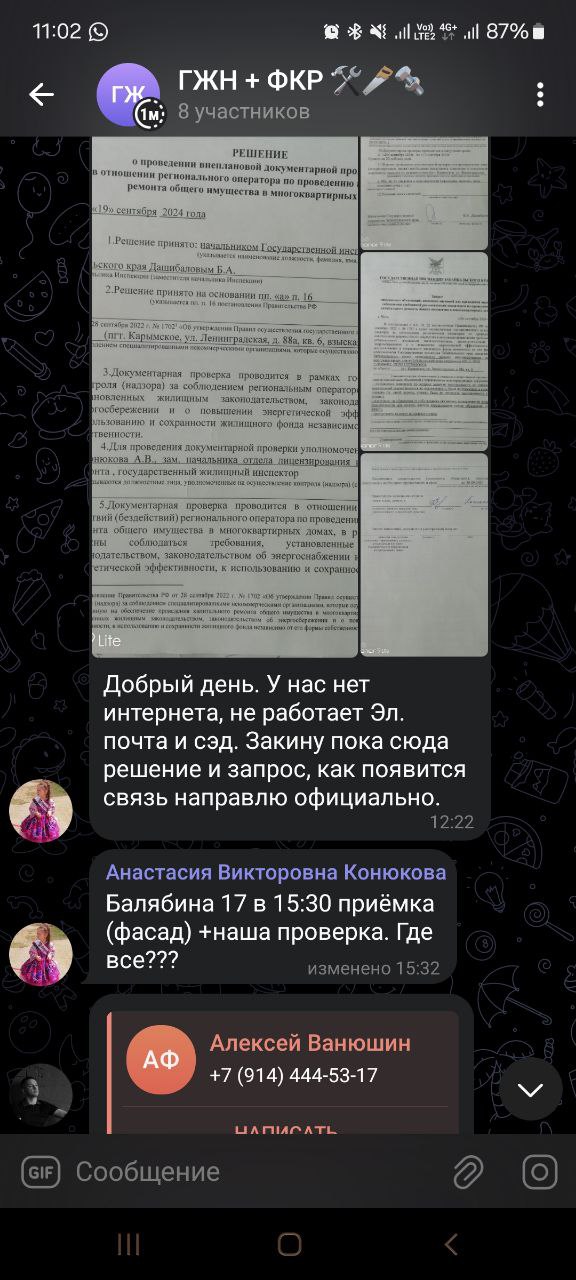 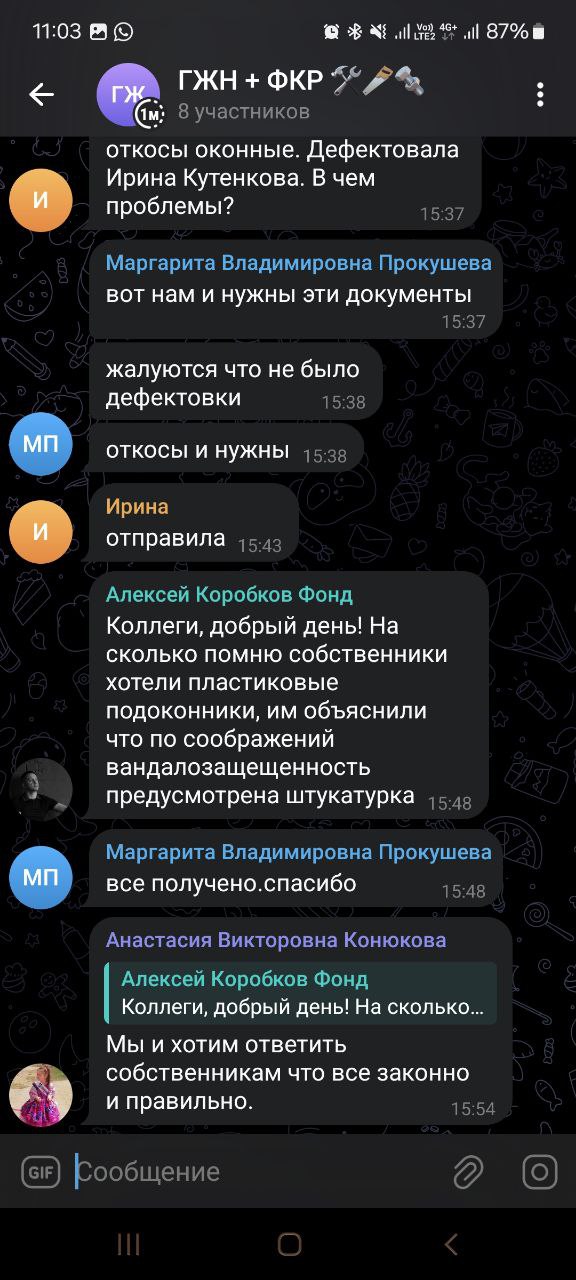 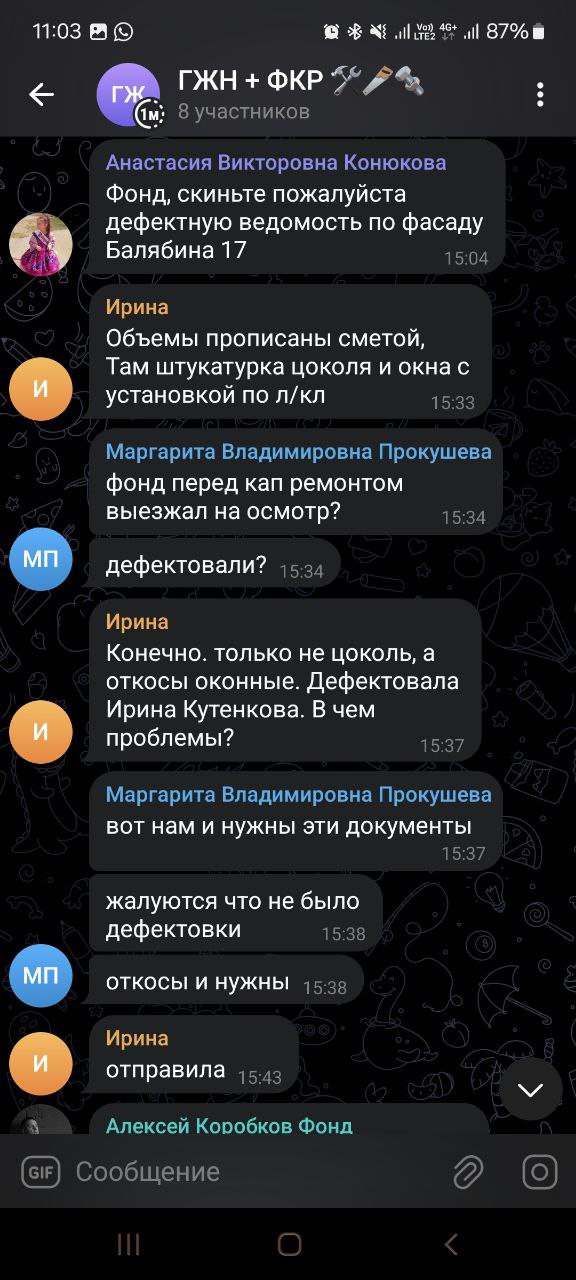 За счет создание рабочего чата с представителями ЗФКР ВПП min сократилось 
на 1 день и 125 мин, 
ВПП max на 7 дней
Мониторинг устойчивости (сроки проведения КНМ)
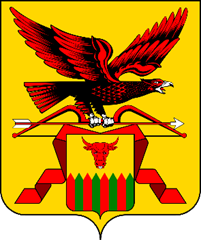 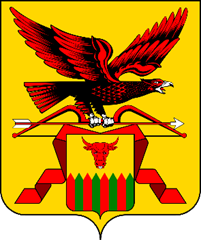 Мониторинг устойчивости (cрок рассмотрения обращения)
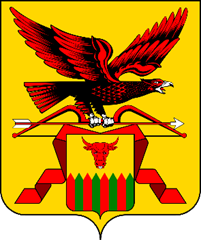 Достижение целевых показателей
Выполнение плана мероприятий составило 100%
Эффективность по проекту – 112%
Спасибо
за внимание
Конюкова Анастасия Викторовна
Заместитель начальника отдела лицензирования и капитального ремонта
Презентацию подготовил: Хрустов Ярослав Андреевич
Главный государственный инспекторотдела лицензирования и капитального ремонта
Тел.: +7 (3022) 28 27 02E-mail: hrustov@gosins.e-zab.ru
03.10.2024